PHÒNG GIÁO DỤC VÀ ĐÀO TẠO QUẬN LONG BIÊN
TRƯỜNG MẦM NON GIA QUẤT
KHÁM PHÁ XÃ HỘI
BÉ TỰ GiỚI THIỆU VỀ bản thân
Lứa tuổi: Mẫu giáo lớn (5-6 tuổi)
Giáo viên: Ngô Minh Châu
Năm học: 2022-2023
I. Mục đích yêu cầu:
* Kiến thức:
- Trẻ biết tên, tuổi, giới tính, sở thích của bản thân; Biết địa chỉ nhà của mình.
* Kĩ năng:
-Trẻ nói rõ ràng rành mạch, trả lời đủ câu.
- Lắng nghe người khác nói.
- Phát triển kĩ năng quan sát, chú ý có chủ đích.
- Tự tin; Biết hợp tác và làm việc theo nhóm
* Thái độ:
- Trẻ hứng thú tham gia giờ học.
- GD trẻ tôn trọng đặc điểm và sở thích của các bạn
ii.Chuẩn bị:
1. Ổn định tổ chức:
Cô và trẻ cùng hát và
vận động bài hát: “Bạn có biết tên tôi”
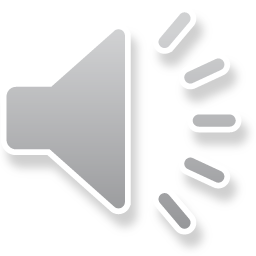 2. Phương pháp hình thức tổ chức:
( Cho trẻ quan sát video về bạn nhỏ tự giới thiệu về mình và đàm thoại)
Mời bé cùng xem 1 tình huống
của 1 bạn nhỏ bị lạc
GIÁO DỤC TRẺ:
- Để phòng tránh và biết cách xử lí khi bị lạc, các con cần bình tĩnh tìm người đáng tin cậy nhờ giúp đỡ và quan trọng phải nói được mình là ai? Tên, tuổi, địa chỉ nhà..? để được họ đưa trở về đúng ngôi nhà của mình nhé!
- Ngoài ra, mỗi một bạn đều có một cái tên khác nhau, có những đặc điểm, sở thích khác nhau nên các con không được chê bai đặc điểm và sở thích của nhau. Nếu bạn có gì chưa đúng, ta cần nhẹ nhàng góp ý cho bạn sửa, không nên xa lánh hoặc chê bai bạn nhé!
Củng cố:
Cô phát cho mỗi trẻ một phiếu bài tập: yêu cầu trẻ tô màu và nối những đồ vật mà trẻ thích với bạn có cùng giới tính với mình.
3. KẾT THÚC
Hát và vận động bài hát
“ Nắm tay thân thiết”
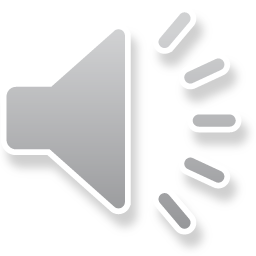